The Presence of Christ in Your Life
“He Lives”
“He Lives”
“I serve a risen Savior, He’s in the world today. I know that He is living, whatever men may say. I see His hand of mercy; I hear His voice of cheer; And just the time I need Him, He’s always near.”
“He Lives”
“He lives, He lives, Christ Jesus lives today! He walks with me and talks with me along life’s narrow way.

He lives, He lives, salvation to impart! You ask me how I know He lives? He lives within my heart.”
We Survive the Storm Because of the Presence of Christ
Our Entire Existence is Before Christ
Our New Life is Sustained By His Presence
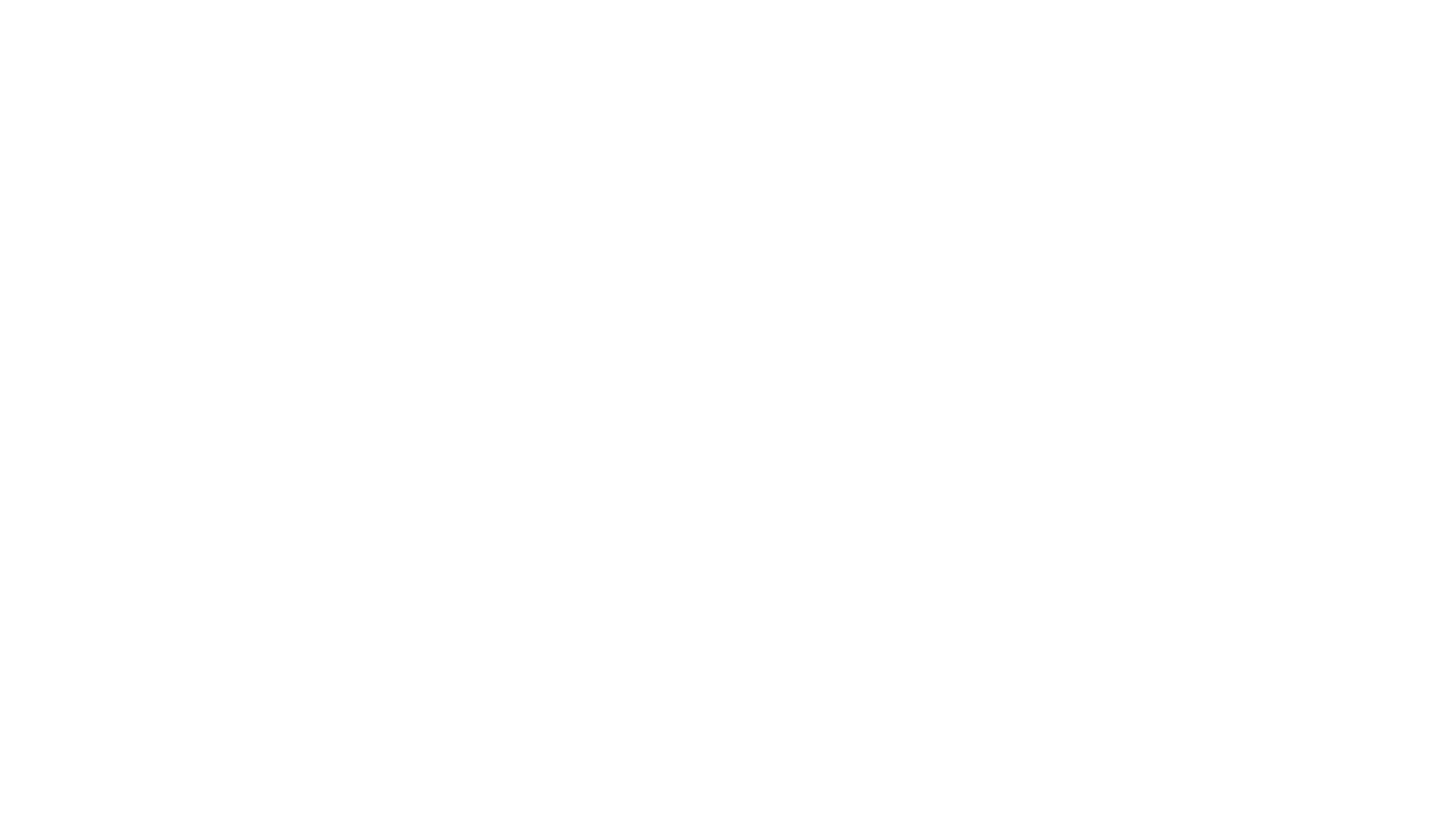 You Are Special
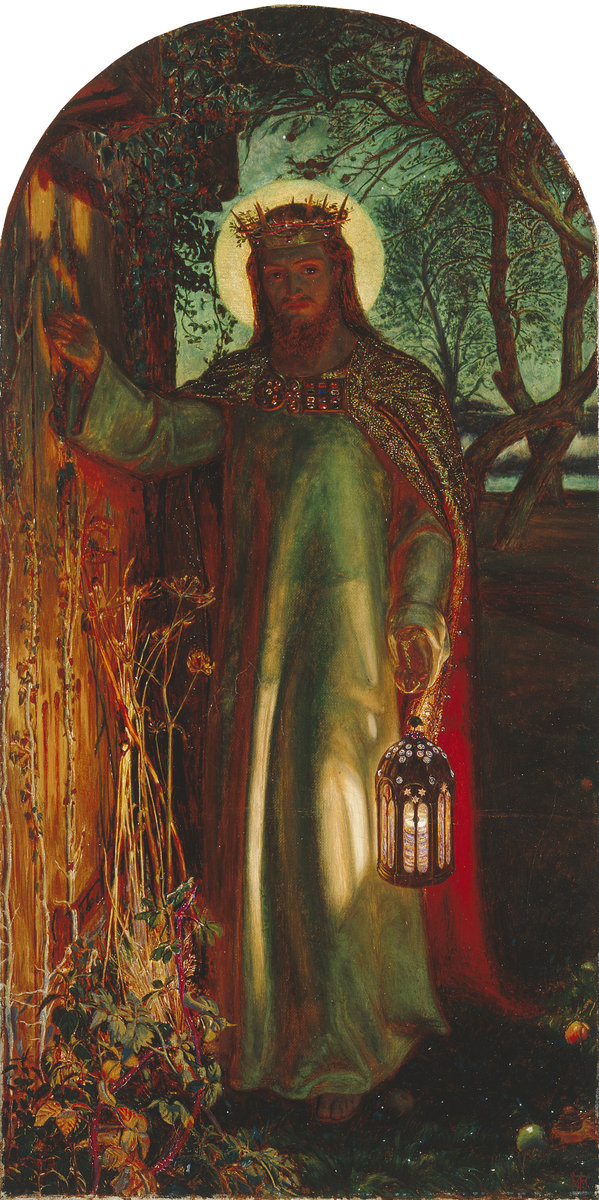 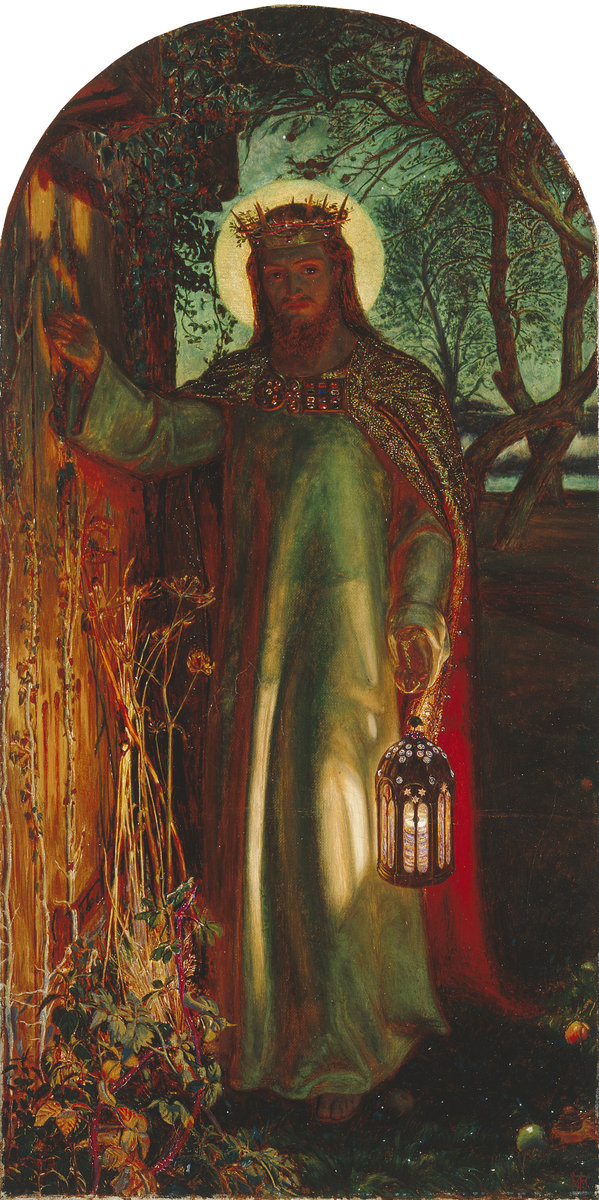 Revelation 3:20-21
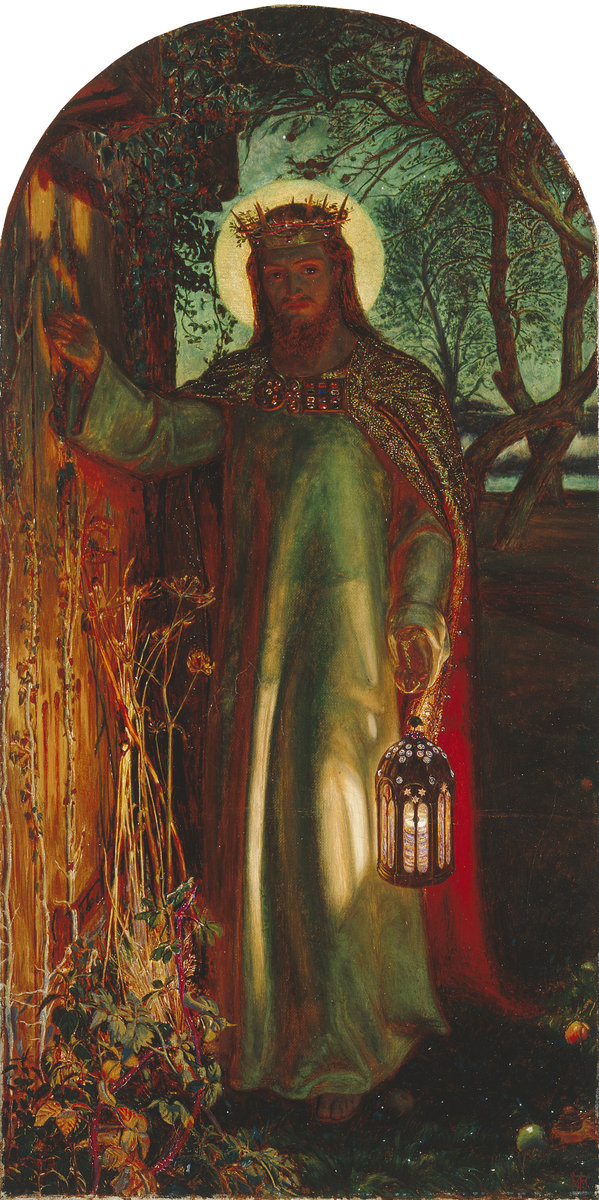 Revelation 3:20-21
Behold, I stand at the door and knock. If anyone hears My voice and opens the door, I will come in to him and dine with him, and he with Me. To him who overcomes I will grant to sit with Me on My throne, as I also overcame and sat down with My Father on His throne.
He has shown you, O man, what is good; And what does the LORD require of you But to do justly, To love mercy, And to walk humbly with your God? (Micah 6:8)